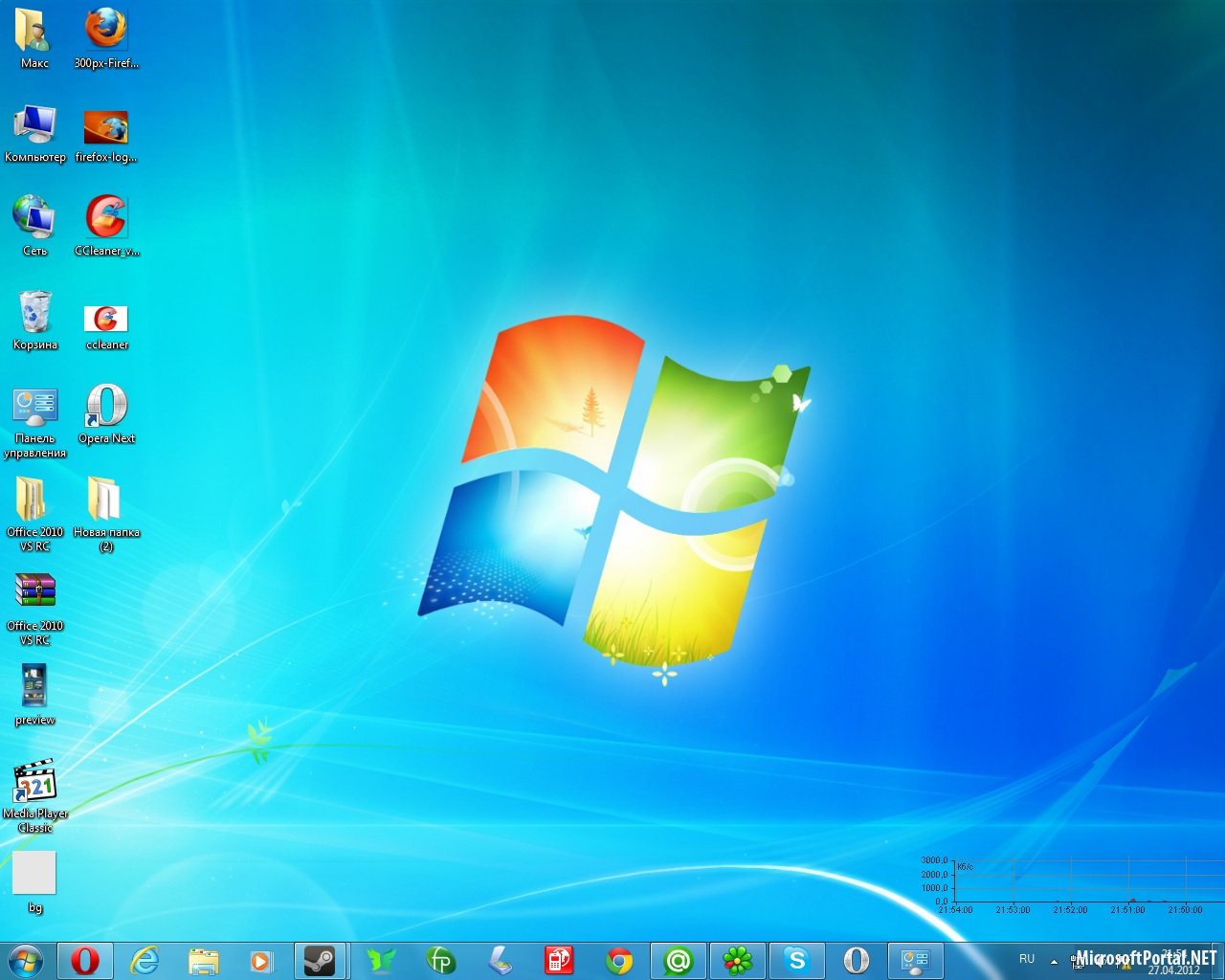 Paint графикалық 
редакторы
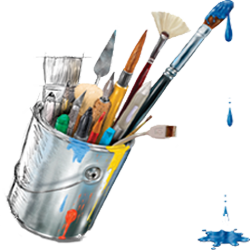 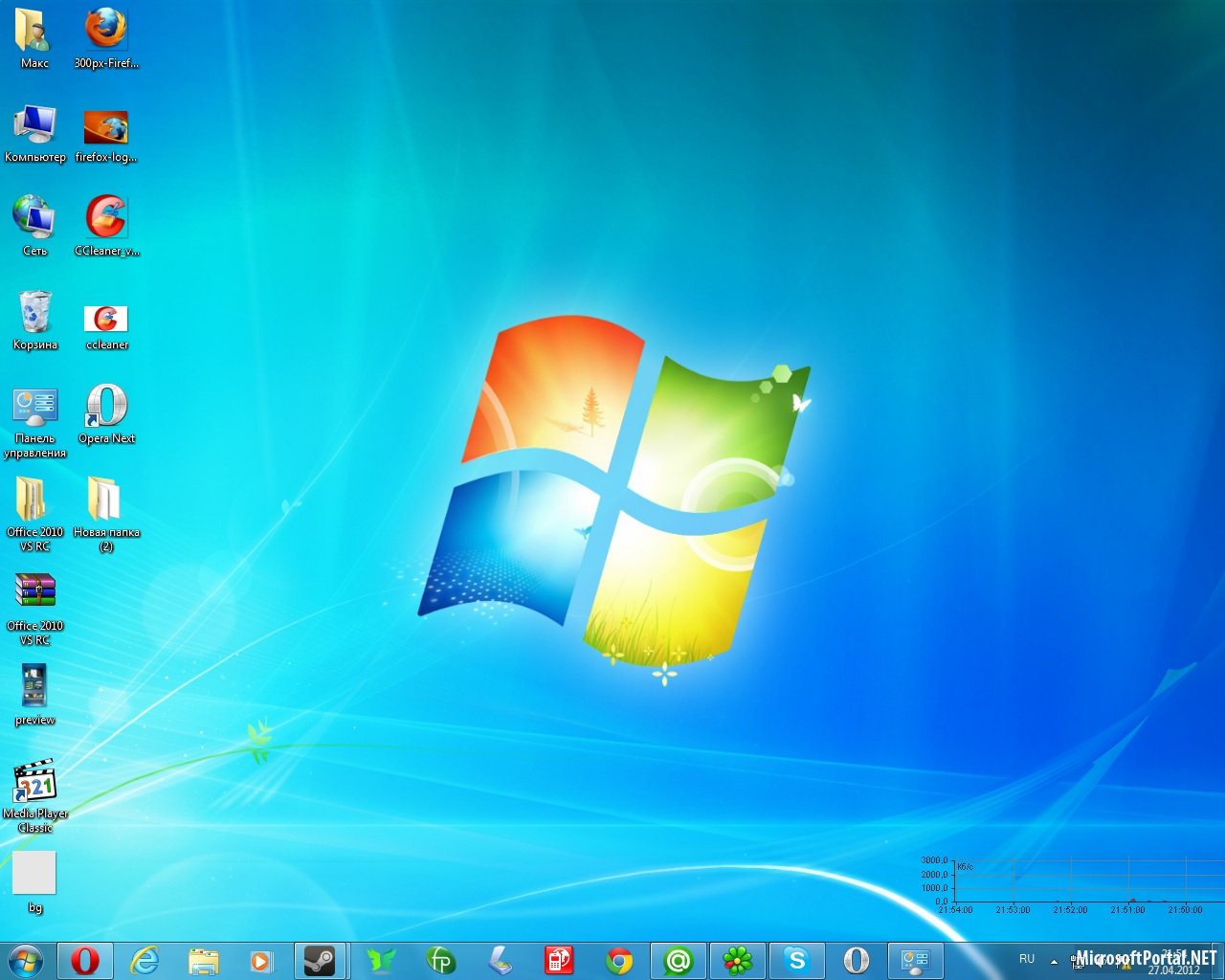 «Суреттер сыр шертеді» атты Paint графикалық редакторынының көрмесе сабағы
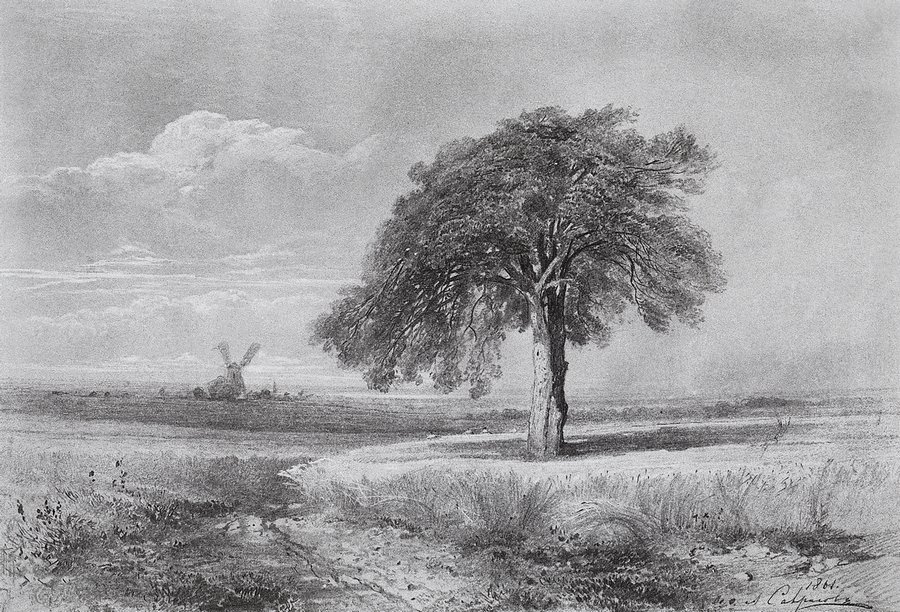 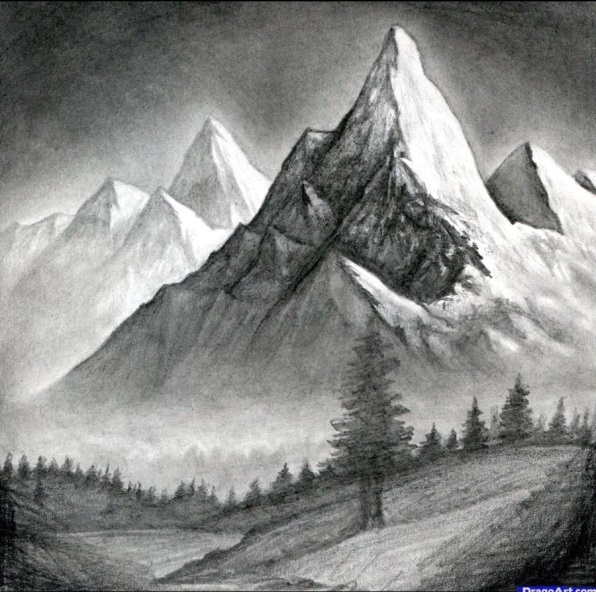 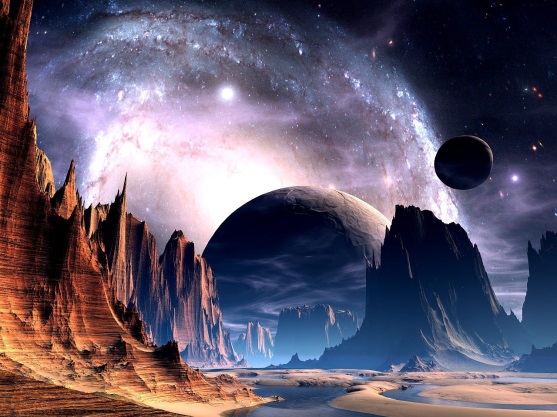 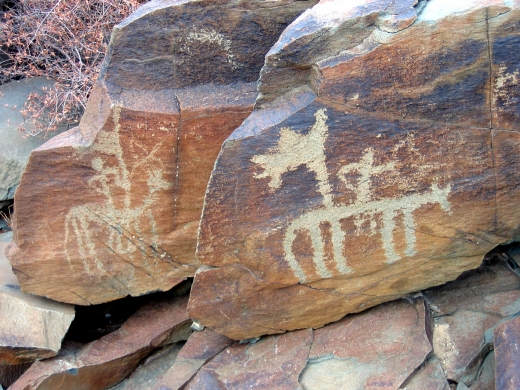 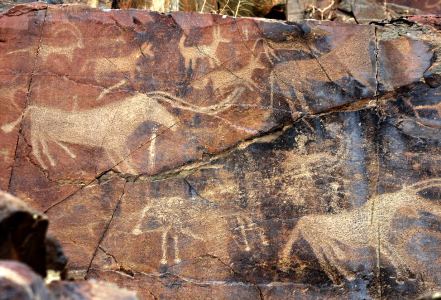 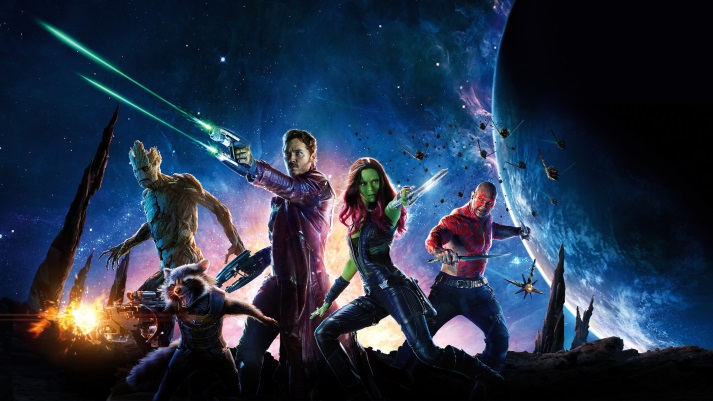 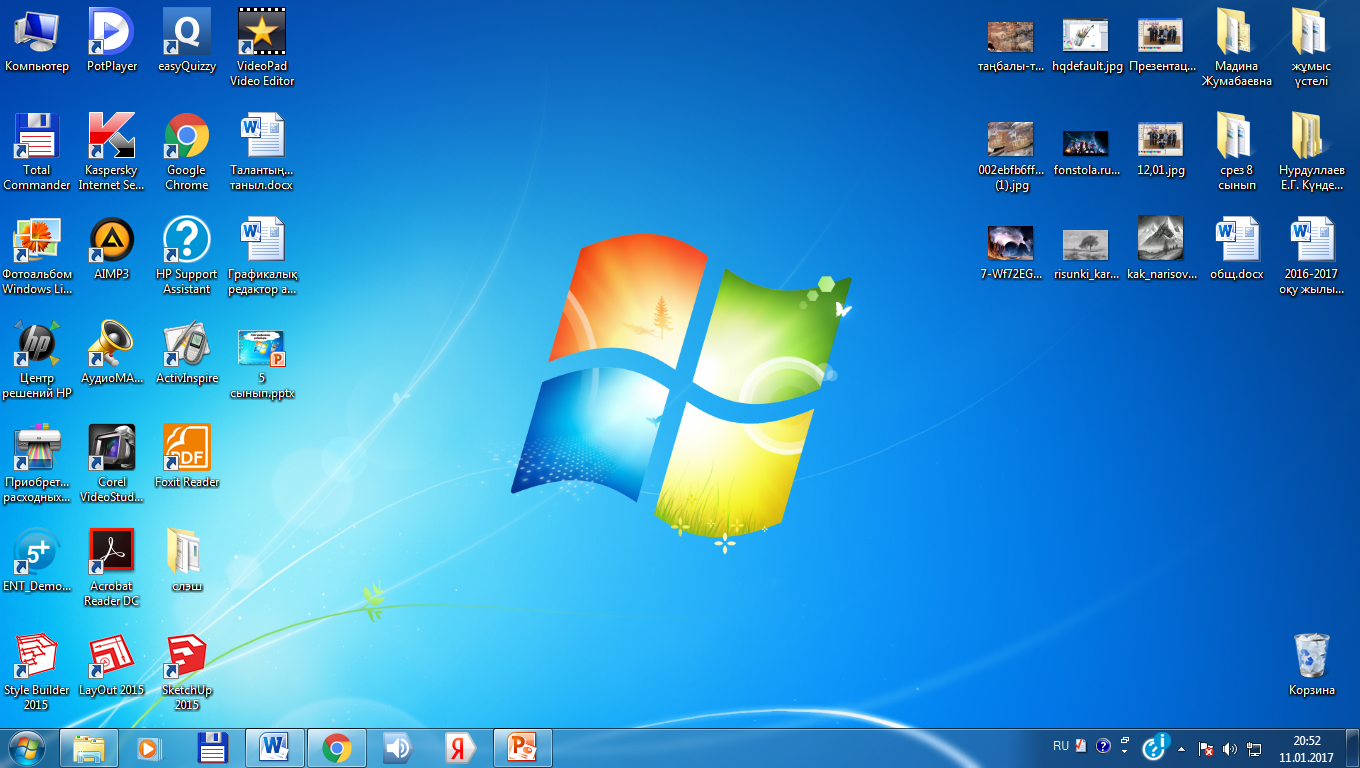 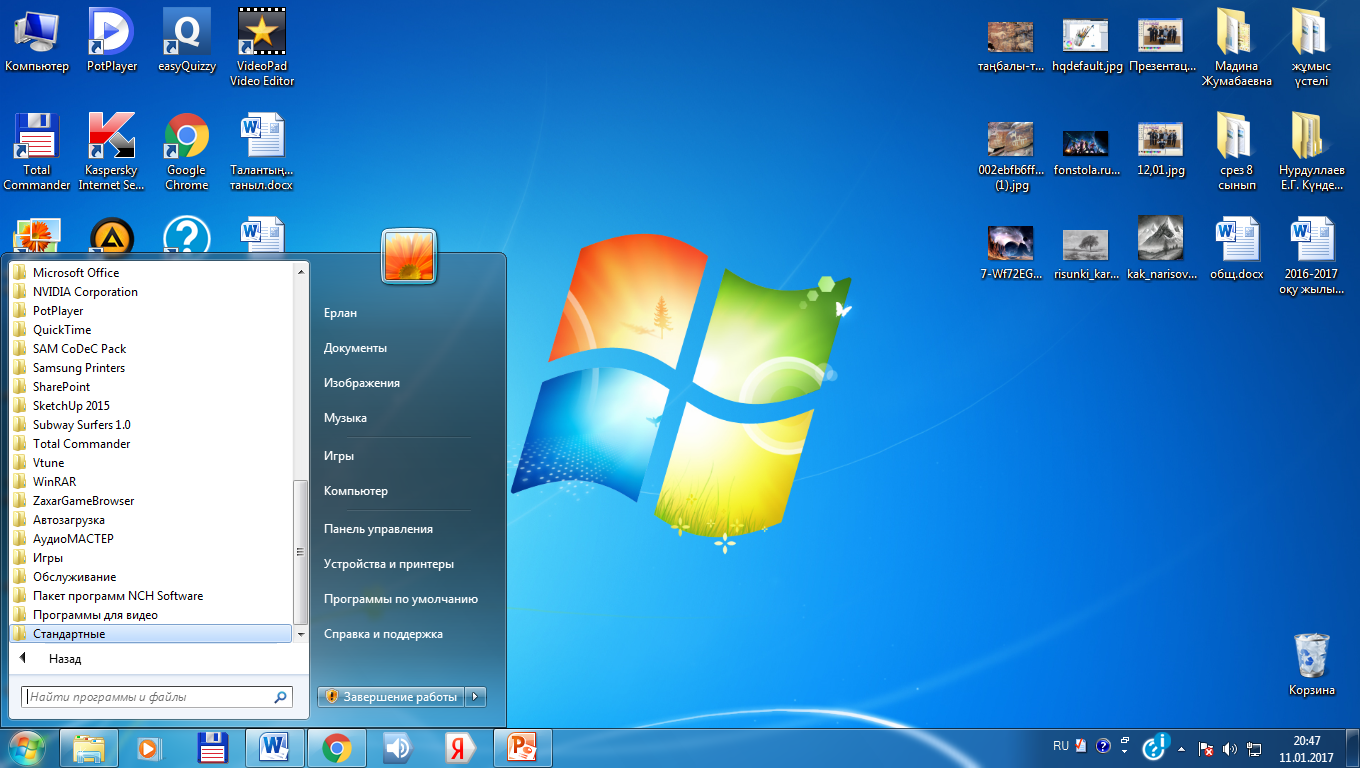 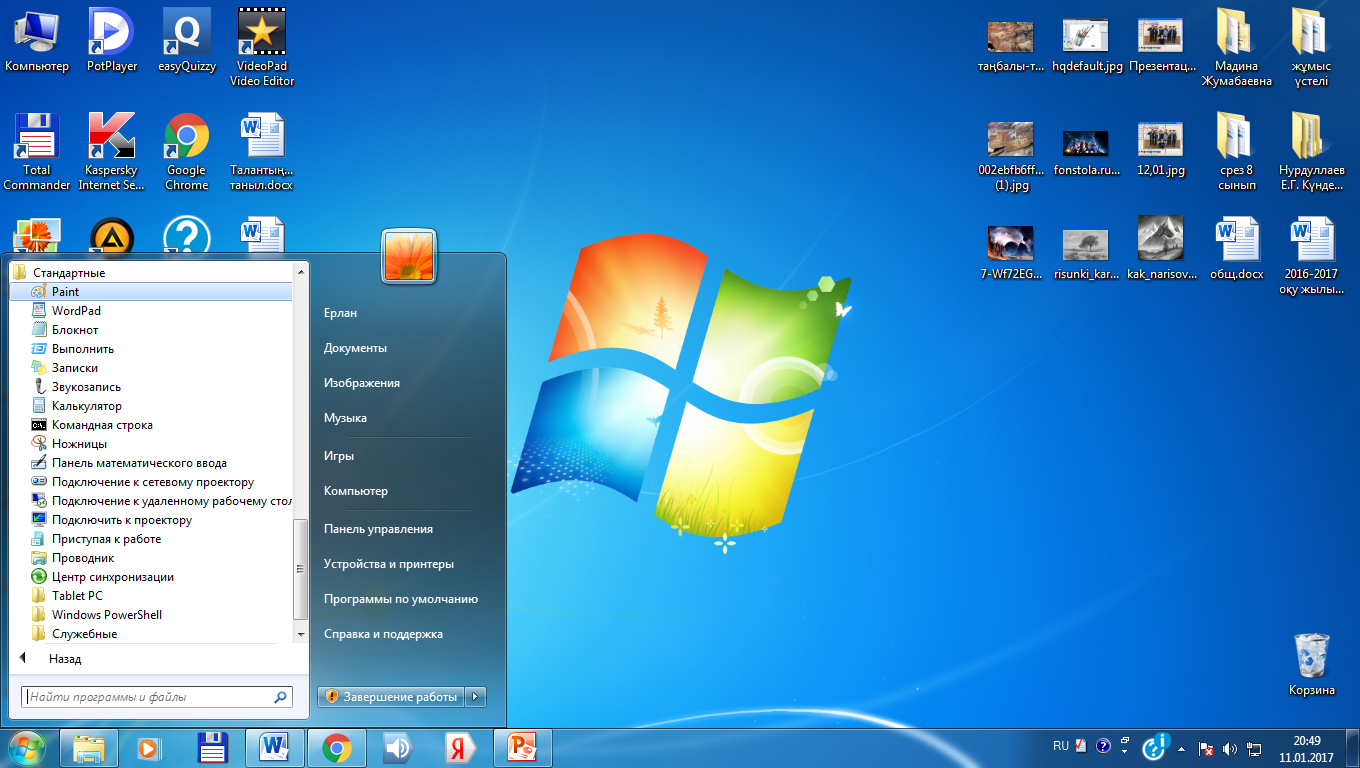 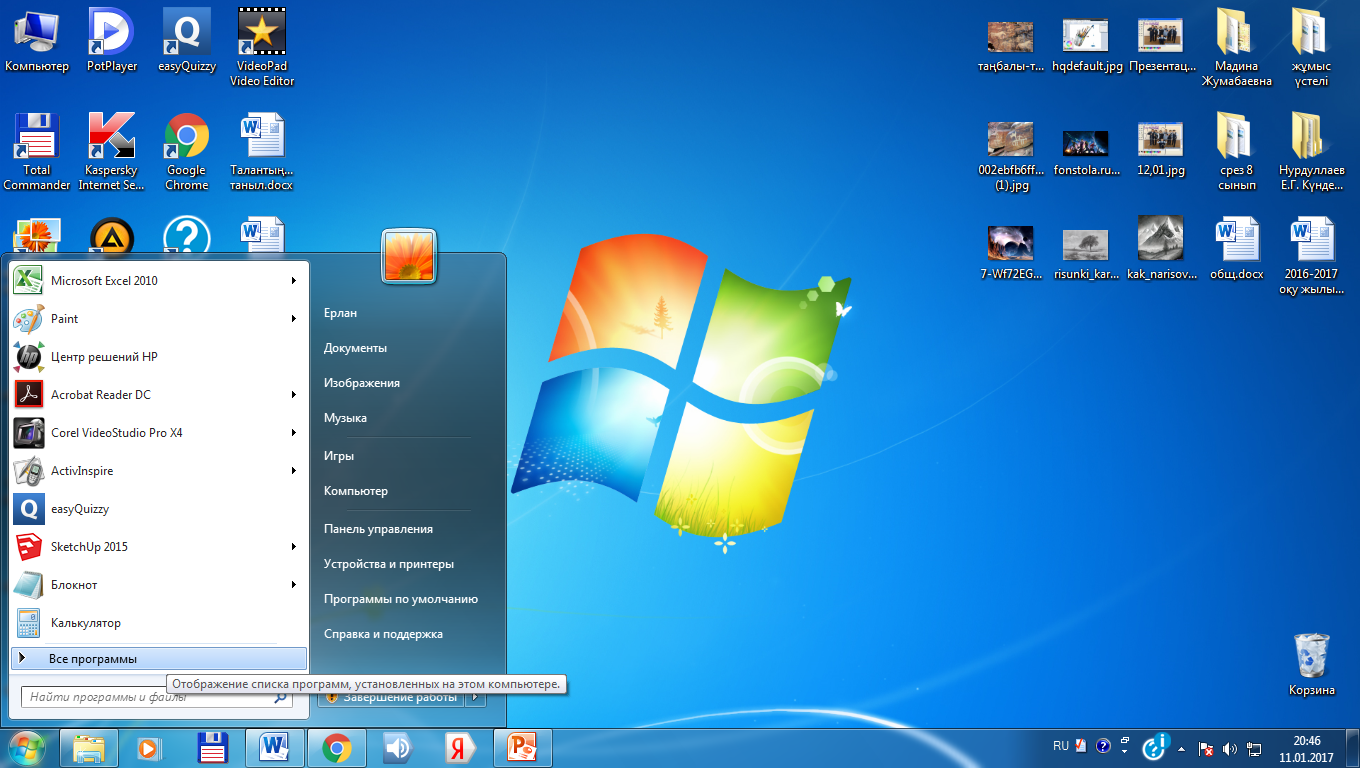 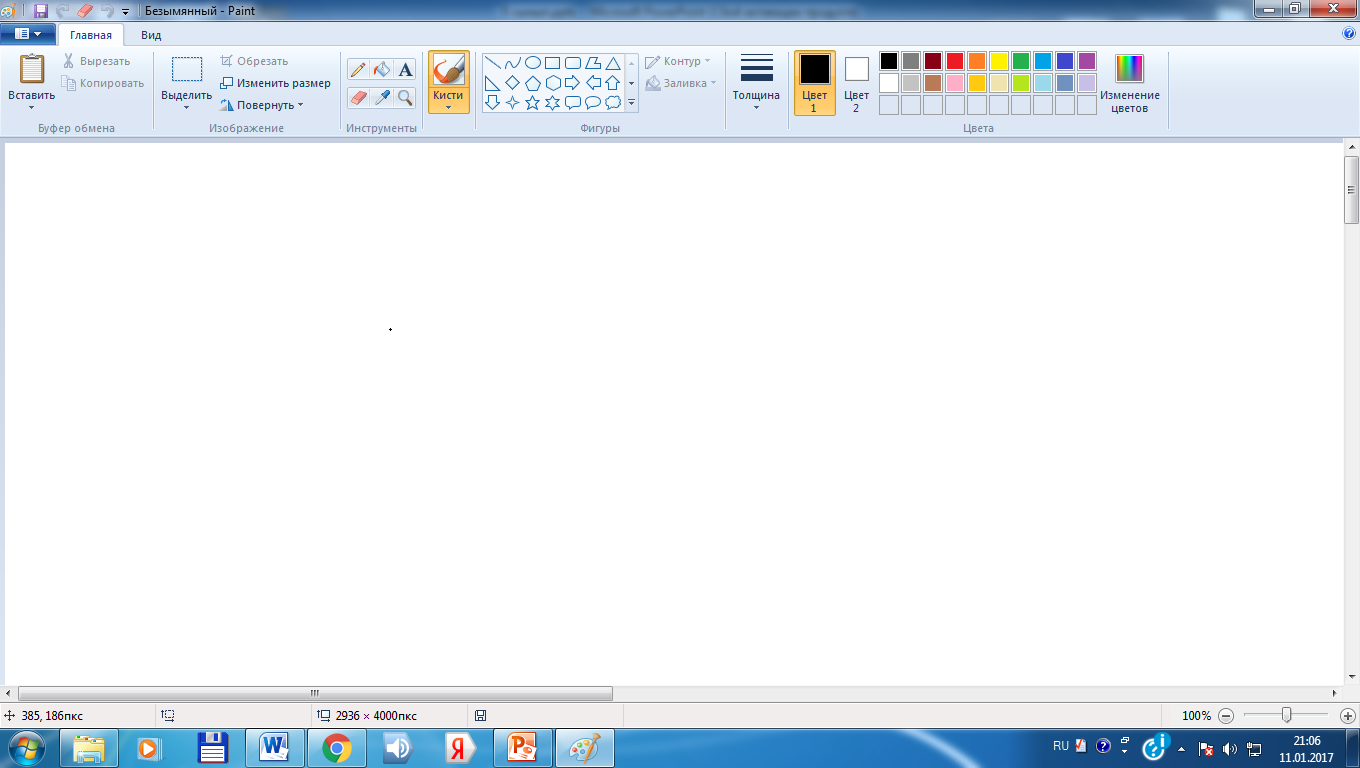 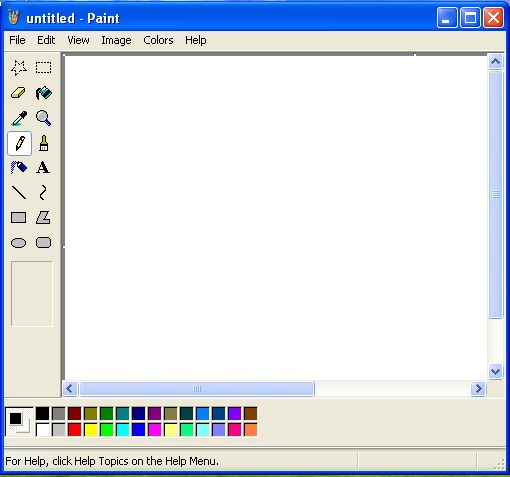 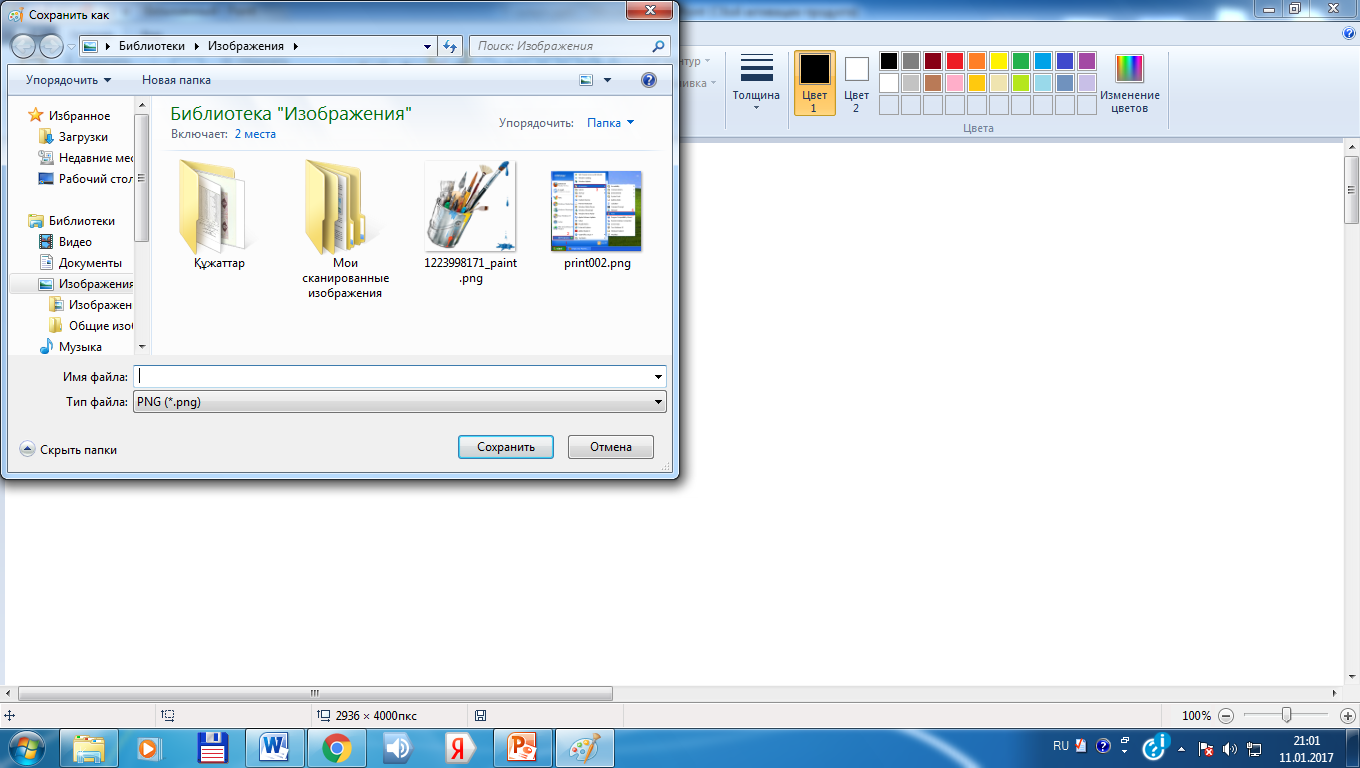 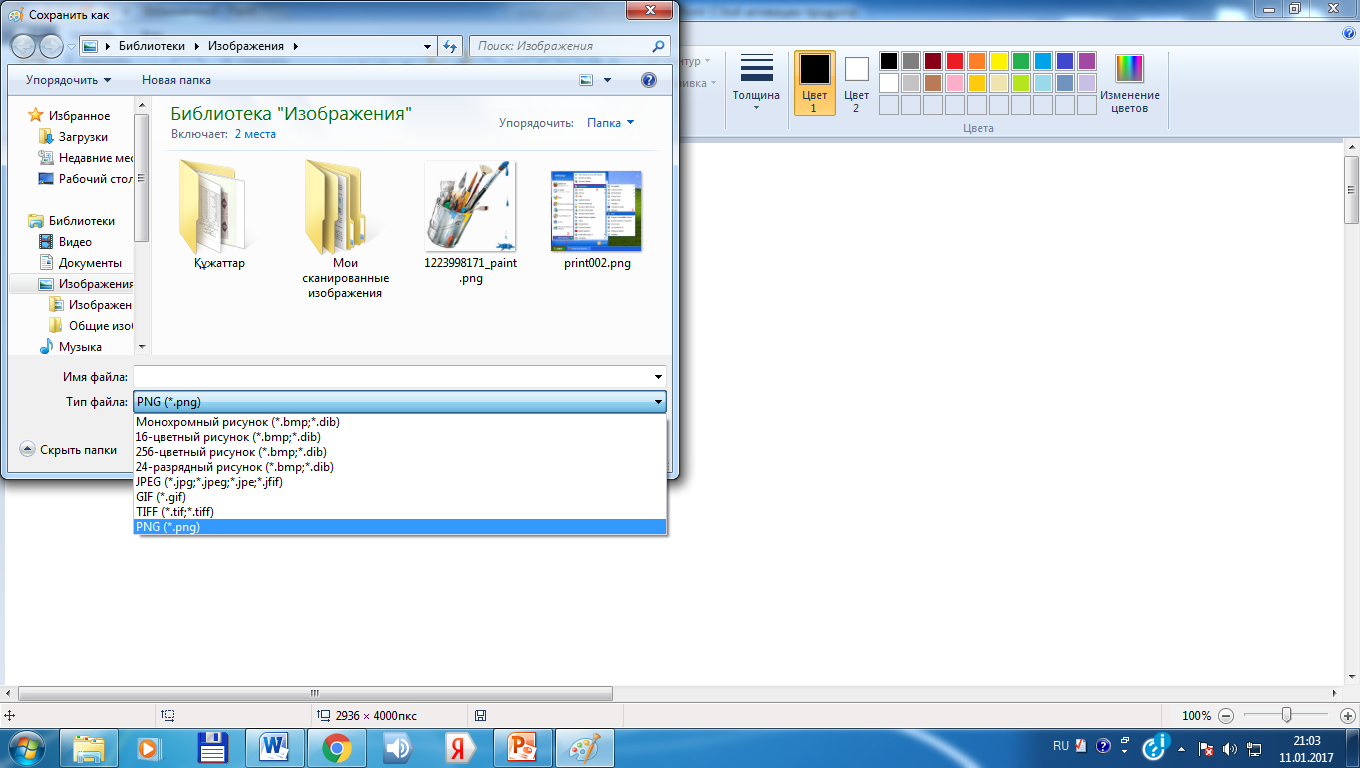 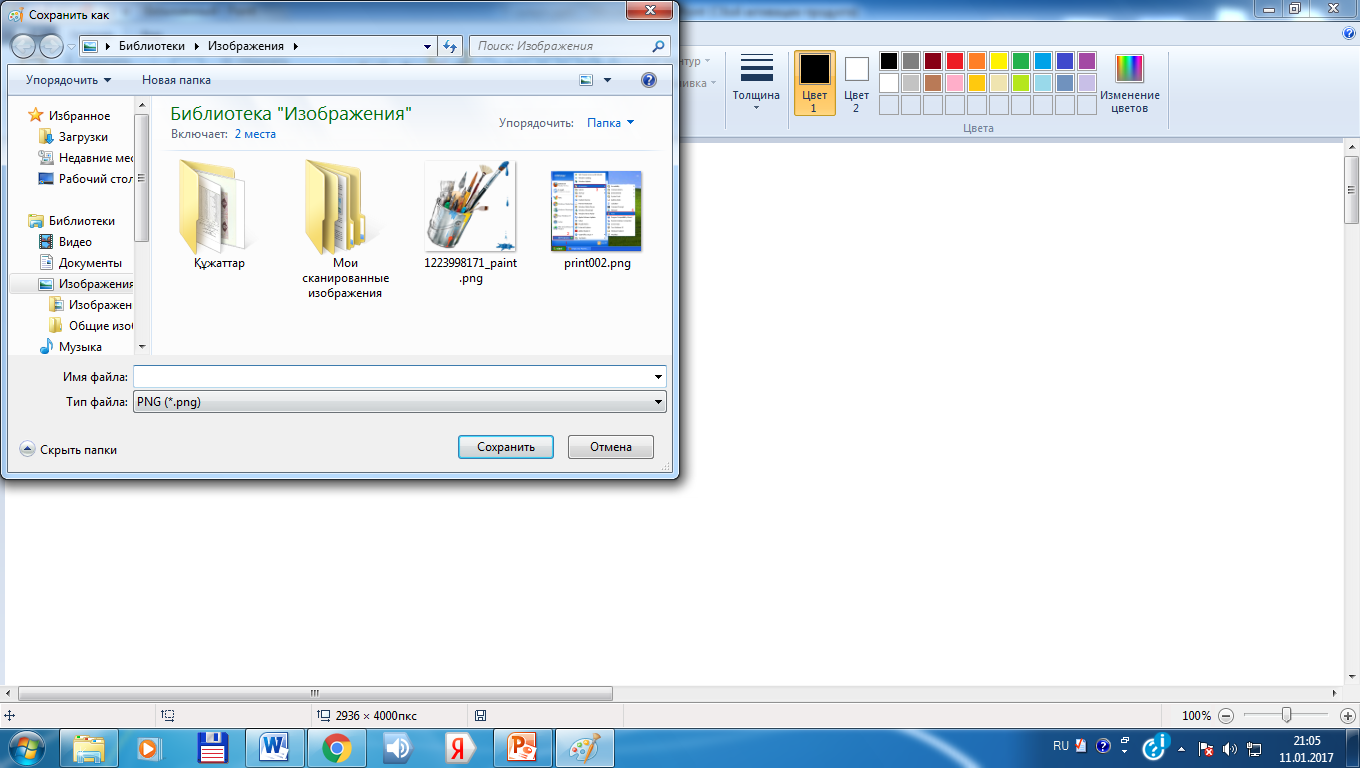 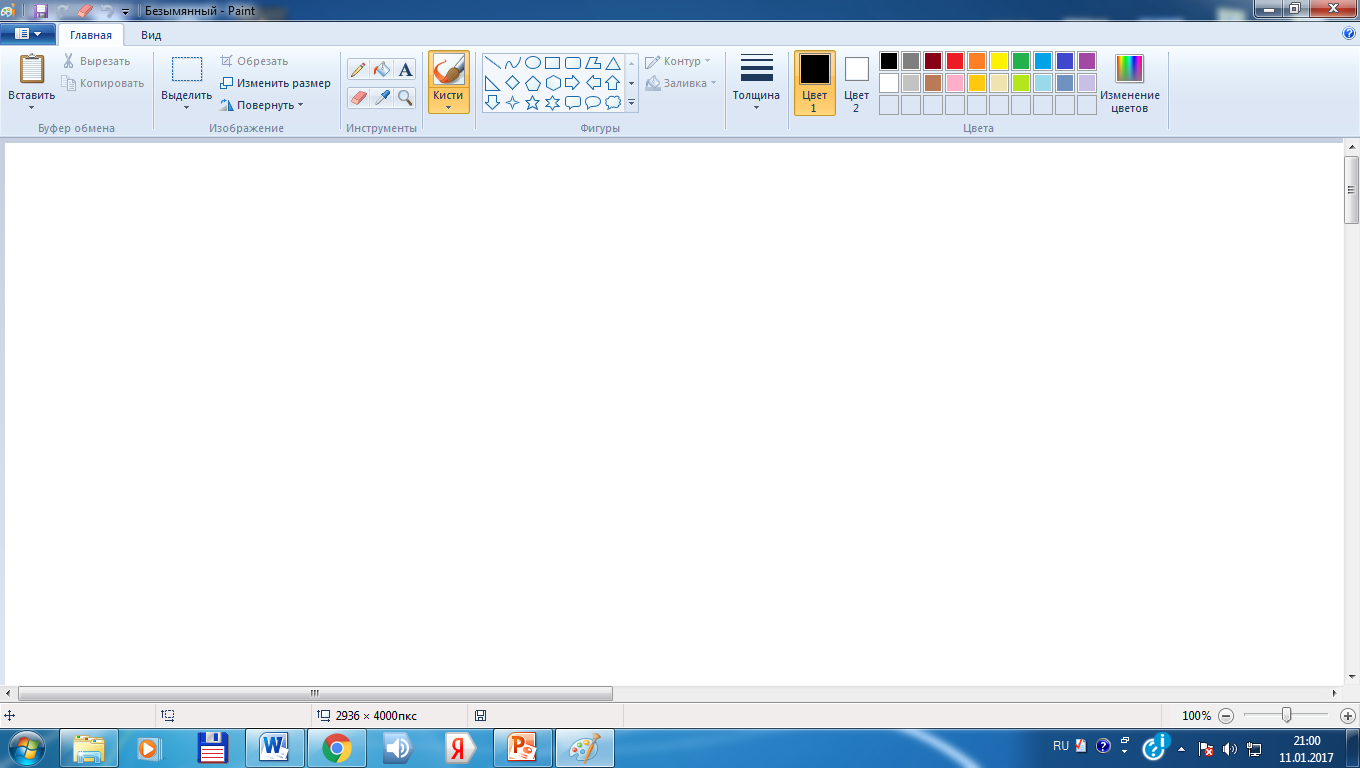 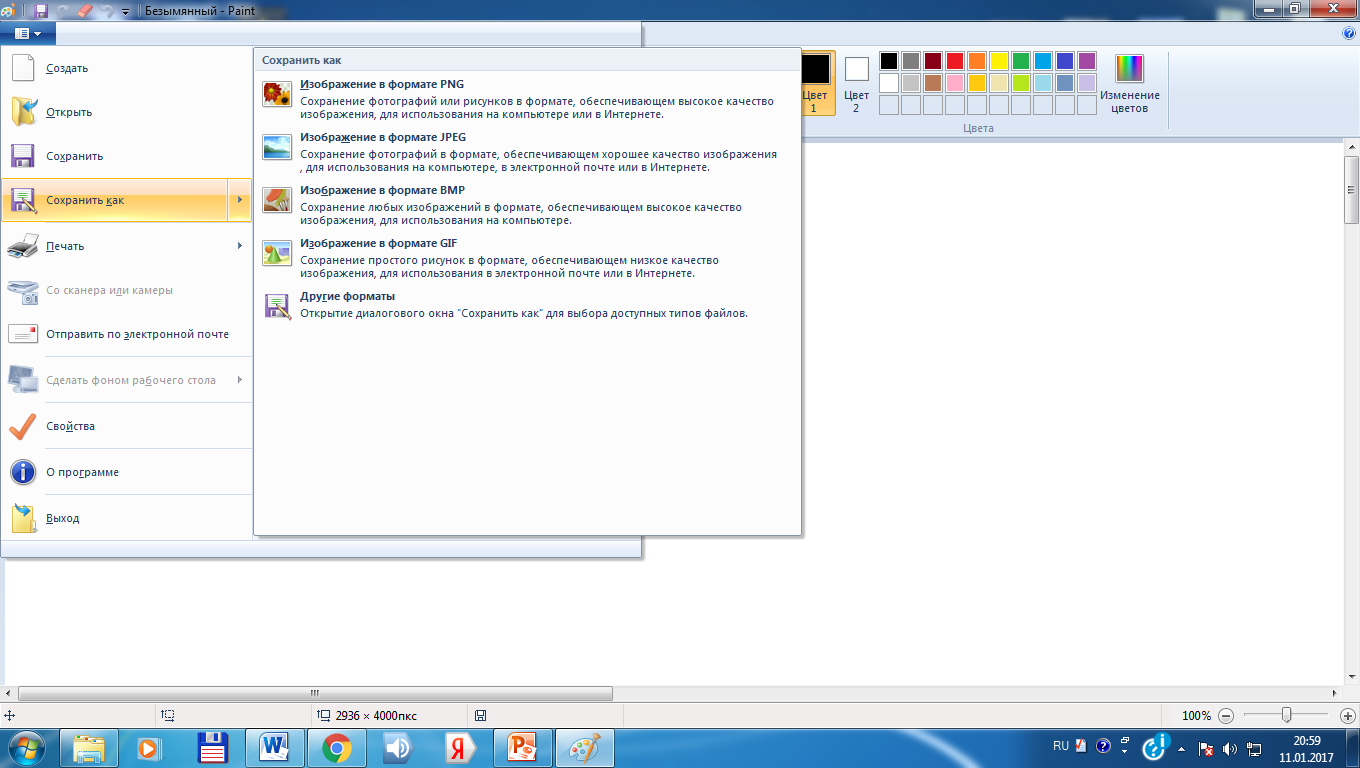 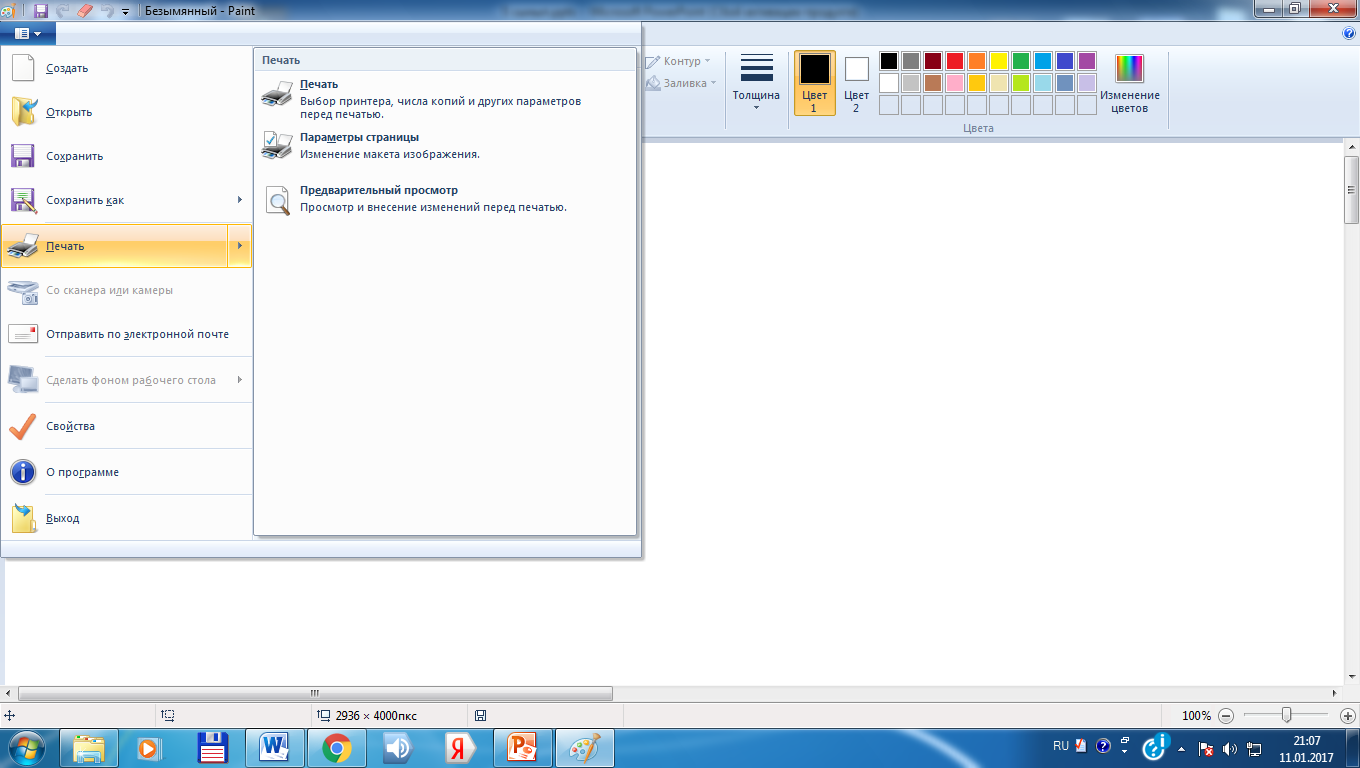 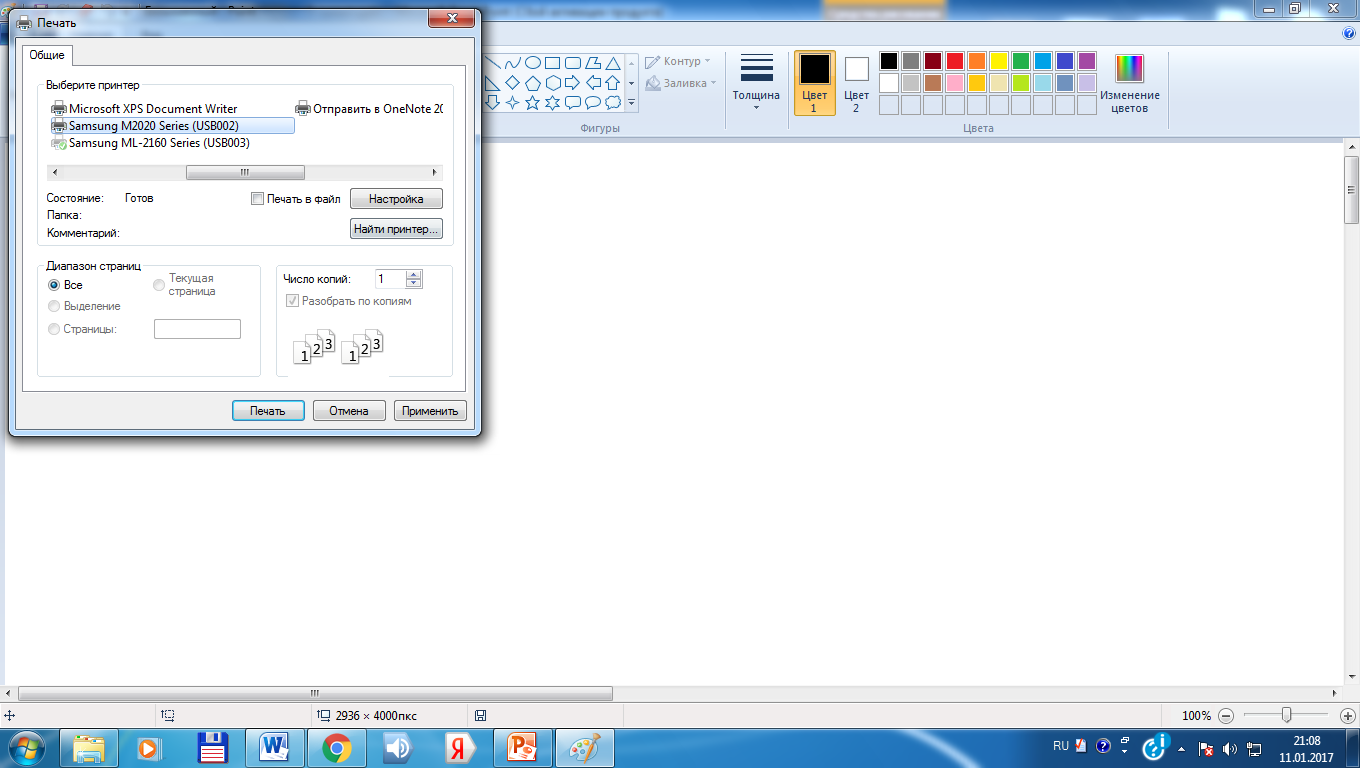 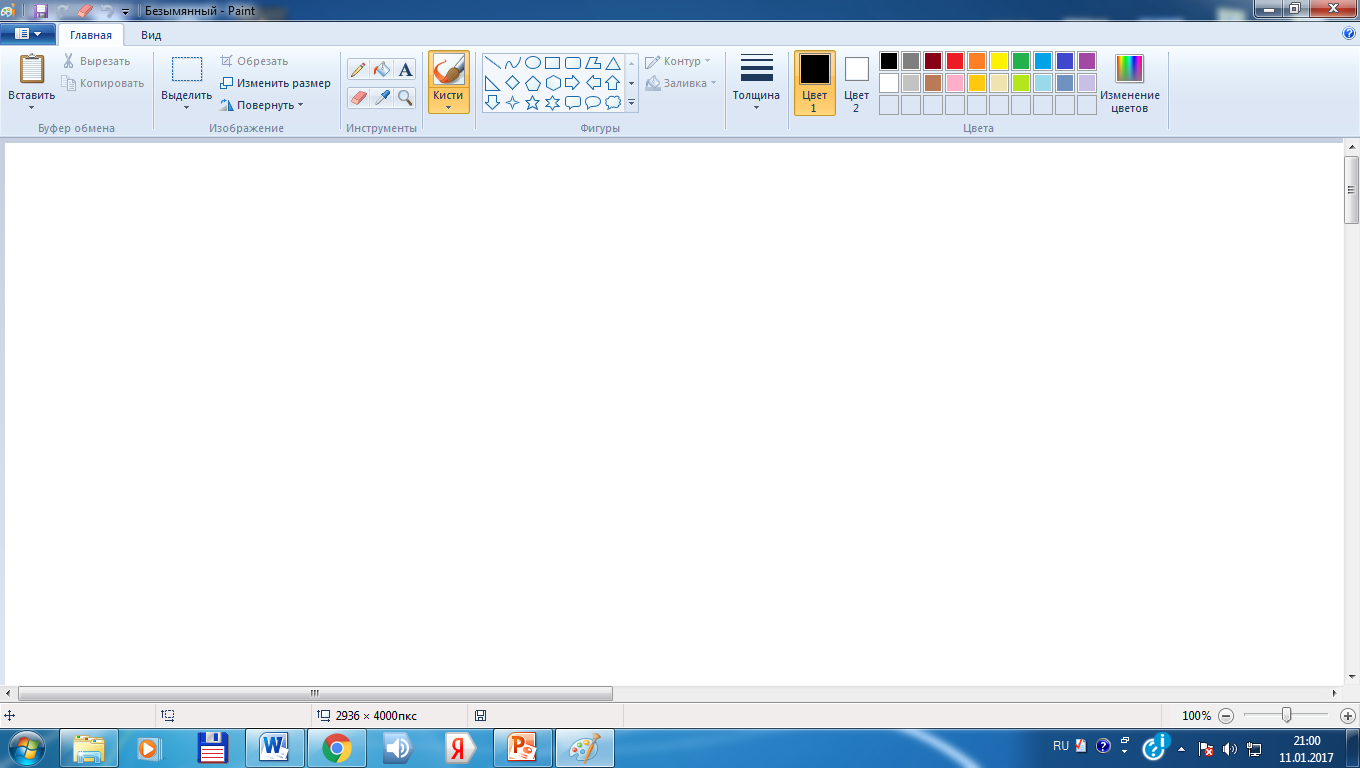 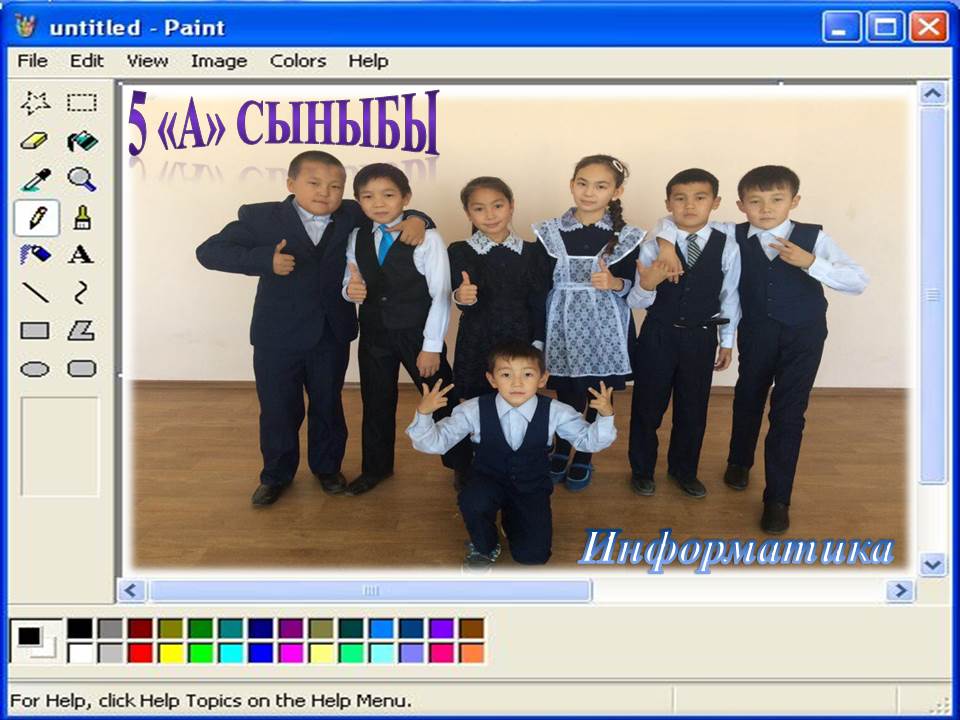 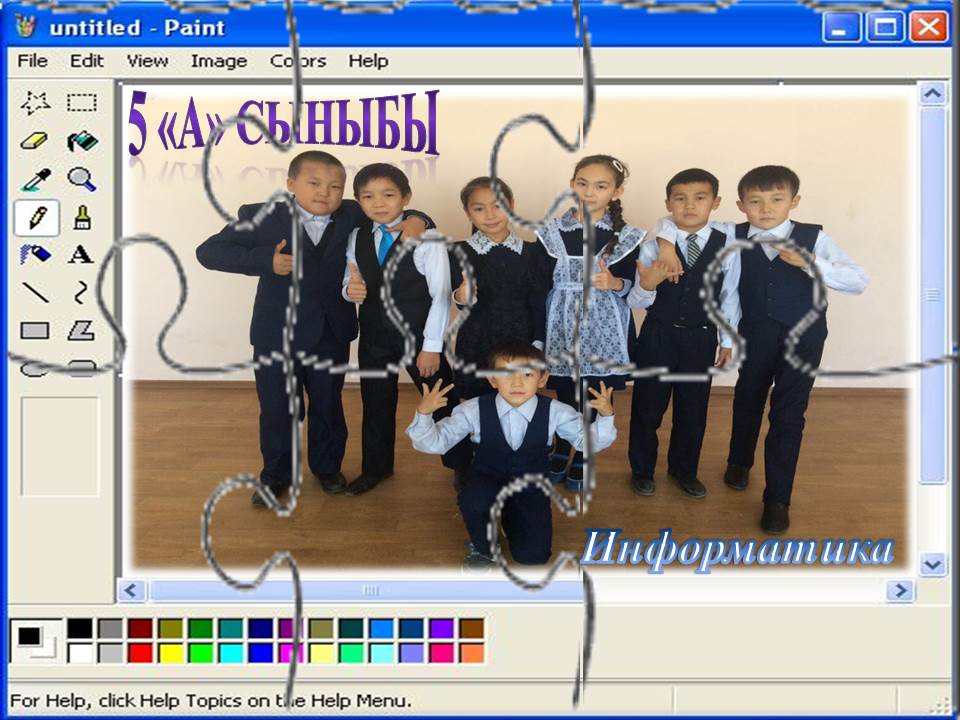 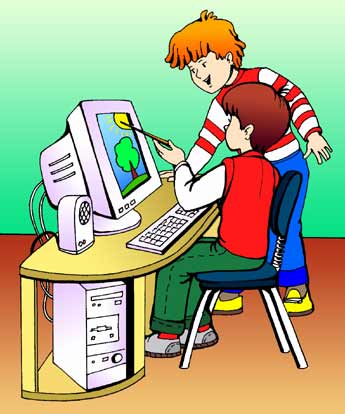 Шығармашылық жұмыс